Utilisation de la méthode de communication SBAR
Benoit Deligne
Nathalie Caire Fon
Suzie Savard
Historique
Avantages
Résultats
Contextes d’utilisation
Présentation de la méthode
Exemples vidéos
Conclusion
Plan
Historique
Modèle de communication développé pour les milieux de l’aviation et de la marine militaire
Adapté par le Dr Léonard au Kaiser Permanent (Denver) pour les professionnels de la santé
Pour réduire les problèmes de communication qui sont à la base de 90% des incidents
Utilisé aujourd’hui dans différents milieux de soins
Avantages de la méthode SBAR
La méthode SBAR permet de :
Structurer la communication
Présenter rapidement et efficacement les éléments pertinents
Éviter l’omission d’information importante
Créer un cadre rassurant pour les professionnels moins expérimentés
Dans des milieux de soins où la méthode SBAR a été implantée, on a remarqué : 
Une réduction des erreurs découlant d’une mauvaise communication
Une augmentation de l’efficacité des équipes
Une augmentation de « l’empowerment » des infirmières et des médecins juniors
Résultats
[Speaker Notes: Traduire empowerment : autonomie, responsabilisation?]
Contextes d’utilisation
Qui ?
Toute personne appelée 
à travailler en collaboration
Médecins, résidents, infirmières, autres professionnels…

Quand ?
Présentation courte d’un cas
Changement de quart
Transfert de patient
Communication téléphonique
Tournée d’enseignement
[Speaker Notes: Méthode de communication orale qui peut être utilisée dans beaucoup de situations :
Lors d’un appel téléphonique à un autre médecin ou à un professionnel
Lors d’une tournée d’enseignement
Lors d’un échange verbal avec un collègue, un superviseur ou un autre professionnel]
La présentation du cas selon la méthode SBAR
S ITUATION
B ACKGROUND (Base des données de l’histoire)
A SSESSMENT (Appréciation des données)
R ECOMMANDATION



* En français : SAER (Situation, Antécédents, Évaluation, Recommandation)
Informations à transmettreselon la méthode SBAR
« Situation »
Se présenter (nom, fonction) et se situer (lieu)
Vérifier l’identité et le rôle de l’interlocuteur
Identifier le patient (nom, âge, sexe) et sa localisation (lieu)
Définir la raison ou la situation qui motive l’appel ou l’échange verbal
« Background »
Résumer les conditions connues et antérieures (antécédents, événements, traitements ou résultats des jours/heures précédents)
« Assessment »
Résumer votre observation et votre évaluation clinique ou paraclinique immédiate
« Recommendation »
Présenter votre suggestion, demande ou question
Définir le degré d’urgence (si pas déjà mentionné au niveau de la situation)
Un « SBAR » au téléphone
Exemple
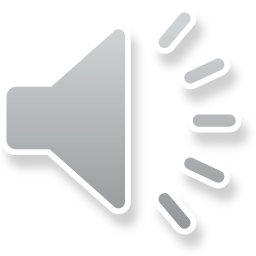 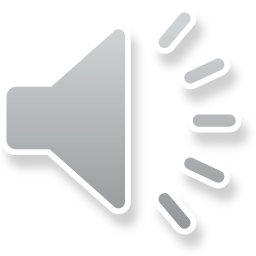 Un « SBAR » entre deux médecins
Exemple
Un « SBAR » entre 2 professionnels
Exemple
Méthode de communication courte et structurée
Peut s’appliquer à tout échange verbal en situation d’urgence ou critique (en garde notamment)
Diminue les erreurs de communication
Augmente l’efficacité des intervenants contactés
Donne un cadre rassurant pour les professionnels moins expérimentés
Conclusion
Haig, K. M. ; Sutton, S. ; Whittington, J. SBAR: A shared mental model for improving communication between Clinicians. 2006 : Journal on quality and patient safety, vol. 32 no 3.
De Meester K, et al. SBAR improves nurse–physician communication and reduces unexpected death: A pre and post intervention study. Resuscitation (2013), http://dx.doi.org/10.1016/j.resuscitation.2013.03.016 
Cunningham, N. J. ; Weiland, T. J. ; Van Dijk, J. P. P. ; Shilkofski, N. ; Cunningham, N. Y. Telephone referrals by junior doctors: a randomised controlled trial assessing the impact of SBAR in a simulated setting. 2012 : Postgrad Med J vol. 88 pp.619–626.
Bibliographie
Merci
Pour toutes questions relatives à cette formation, veuillez communiquer avec Nathalie Caire Fon.
	nathalie.cairefon@umontreal.ca
[Speaker Notes: Avec qui communiquer ?]